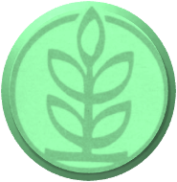 Подготовка школьника к восприятию учебника.
обратите  внимание  на  особенности  стиля  учебника: точность,  логичность,  абстрактность  понятий;
  учебник сам по себе не будет организовывать внимание читателя;
  перед  чтением  учебника следует сосредоточить внимание, настроиться на то, чтобы при чтении следить за логикой и последовательностью изложения материала;
 темп, внимательность, подробность чтения и понимания текста зависит от цели чтения.
1
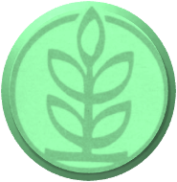 Цель чтения.
Для определения цели надо 
ответить на вопросы:
-Следует ли мне читать весь текст или некоторые фрагменты из него?
 Мне необходимо только ознакомиться с информацией или основательно изучить текст?
 Собираюсь ли я подробно воспроизводить информацию?
 Необходимо ли мне высказать свое отношение к прочитанному?
2
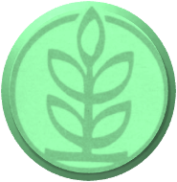 Учимся самостоятельно работать 
с учебником
I. Работай с заголовком!

Прочитав заголовок, остановись! 

 Сформулируй для себя, о чем пойдет речь в тексте.
 Вспомни все, что ты уже знаешь на эту тему.
 Поставь вопросы, на которые, по твоему мнению, в тексте будут даны ответы.
 Попытайся, насколько это возможно, дать на эти вопросы предположительные ответы до чтения текста.
 После этого приступай к чтению. Читая, сопоставляй выдвинутые тобой предположения с реальным содержанием текста.
3
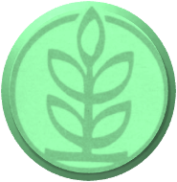 Учимся самостоятельно работать
 с учебником
II. Работай с текстом!

Обращай внимание на непонятное в тексте. 

 Читая следи, есть ли в тексте непонятные слова и выражения.
Если есть, найди их объяснение в словарях или справочниках,  спроси у учителя и одноклассников.
 Непонятным может быть само содержание текста.
Подумай, не связано ли это непонимание с изученным, но плохо усвоенным материалом.
Подумай, что именно из ранее изученного материала мешает пониманию, и повтори его. 
Подумай, не станет ли текст понятным, если разобрать конкретные примеры.
4
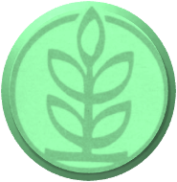 Учимся самостоятельно работать 
с учебником
III. Веди диалог с автором!


 По ходу чтения ставь вопросы к тексту и выдвигай свои предположения о дальнейшем его содержании.
 Проверяй свои предположения в процессе чтения.
Если ты не можешь дать предположительные ответы на свои вопросы, ищи эти ответы в тексте.
Если не можешь найти ответ, помни, что в тексте его может и не быть. В таких случаях пытайся найти недостающие сведения в других источниках.
5
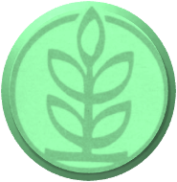 Учимся самостоятельно работать 
с учебником
III. Веди диалог с автором!

Выделяй главное! 
Читая текст, старайся отделить в нем главное от второстепенного. Обдумай, в какой части текста выражена главная мысль, а что эту главную мысль поясняет и дополняет.
 По ходу чтения составляй план (устный или письменный) или конспект текста.
 Составляй схемы, таблицы, отражающие существенные элементы текста.
В случае необходимости делай выписки.
Рассматривай все данные в учебнике примеры и придумывай свои.
На протяжении работы старайся представить себе то, о чем ты читал!
6
Биология в школе №6  2012
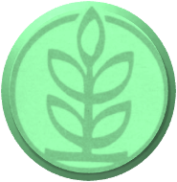 Учимся самостоятельно работать 
с учебником
IV. Запоминай материал!

Объясни себе, в чем связь мыслей – пунктов твоего плана.
Перескажи текст по плану.
Ответь на вопросы учебника или записанные в тетради вопросы учителя.
V. Проверяй себя!

Ответив на вопросы, проверь по учебнику правильность своего ответа.
После пересказа проверь, все ли выделенное тобой пересказано и не было ли при этом ошибок.
7
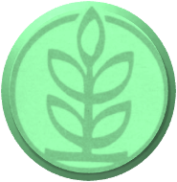 научно-популярный журнал 
БИОЛОГИЯ для школьников
Журнал для тех, кто любит биологию
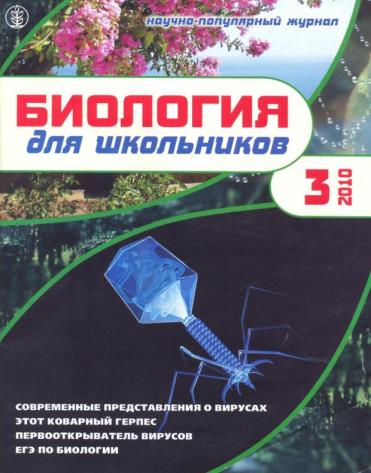 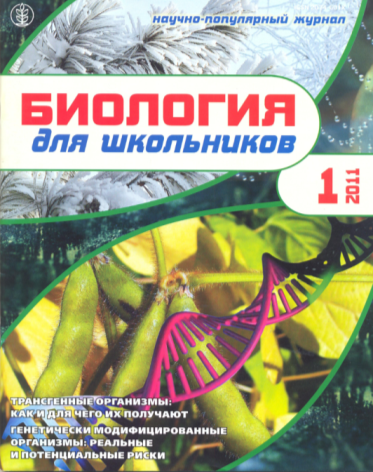 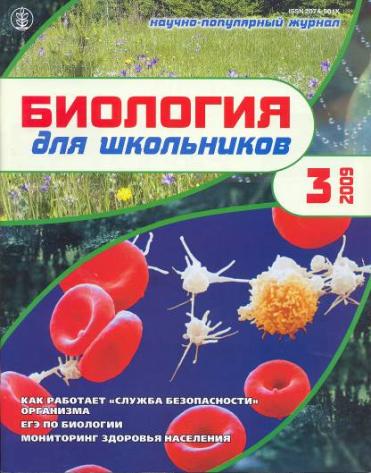 Чтобы школьникам нравилось учиться
8